Progetto DEVELOP
Kick-Off Meeting
Genova – 18 marzo 2024, ore 10:00
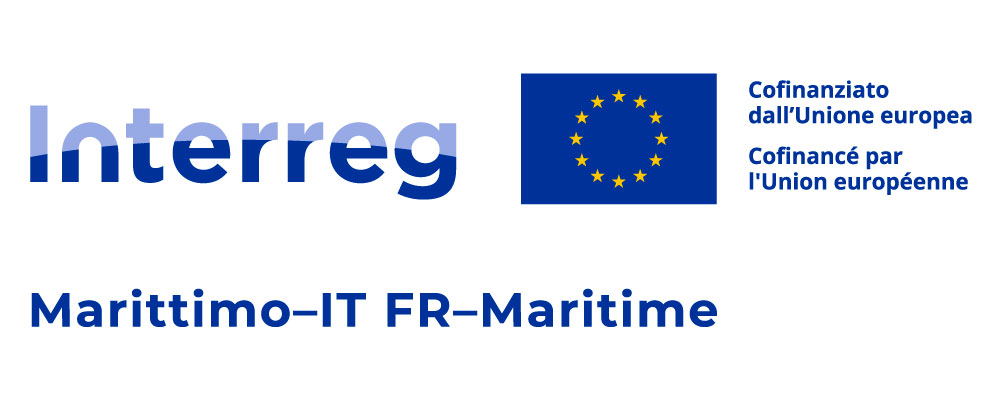 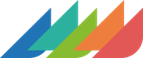 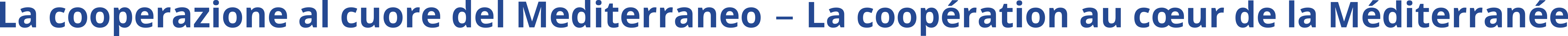 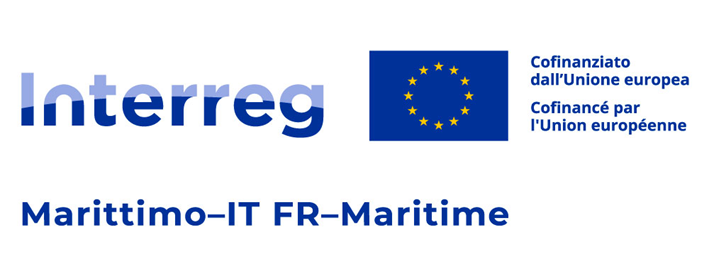 Panoramica del Progetto e riepilogo dei contenuti dei WPs/Componenti
Il progetto:
ha una durata di 36 mesi, a partire dal 1 MARZO 2024
ha un budget totale di 1.549.737,54 euro
associa 8 soggetti: CCIAA Genova (Capofila) + 4 CCIAA (2 FR; 3 IT) e 3 Enti Regionali (3 IT)
si articola su 3 WPs/Componenti:
1 Analisi e Ascolto
2 Proposta
3 Valutazione
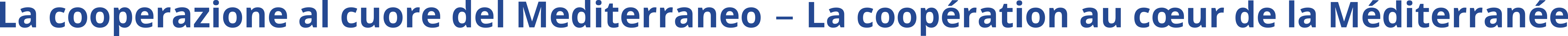 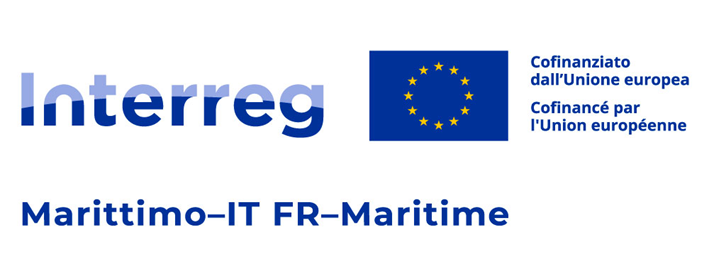 Panoramica del Progetto e riepilogo dei contenuti dei WPs/Componenti
Comp 1 – partner coordinatori: CCIAA GE, CCIAA MATI e ASPAL 
Comp 2 – partner coordinatori: CCINCA, CCIAA GE, CCI Corse
Comp 3 – partner coordinatore: ALFA Liguria

Gestione e Comunicazione sono trasversali al Progetto e coordinate dal Capofila
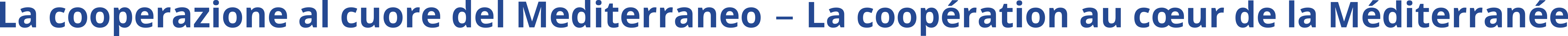 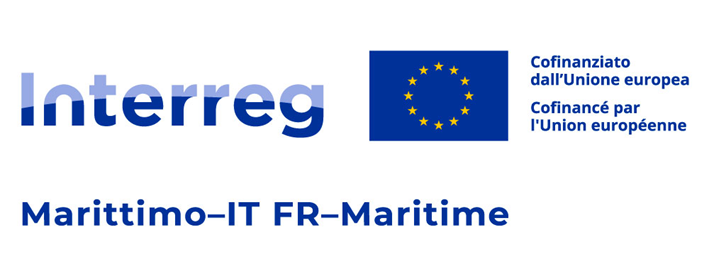 Confronto sulle Componenti – Comp 1 Analisi e Ascolto
Obiettivo
Integrare i sistemi di analisi del mercato del lavoro, tramite un'armonizzazione delle definizioni e la 
focalizzazione sulle competenze più che sulle figure professionali, sviluppando in modo più compiuto
quanto avviato nel Progetto Strategico MA.R.E

3 Attività
Attività 1.1	Aggiornamento dei trend complessivi del mercato del lavoro nel medio periodo
Attività 1.2	Ascolto degli stakeholders territoriali
Attività 1.3 	Indagine sulle aspettative di lavoratori e occupabili
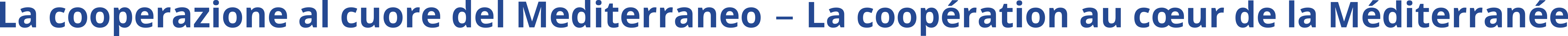 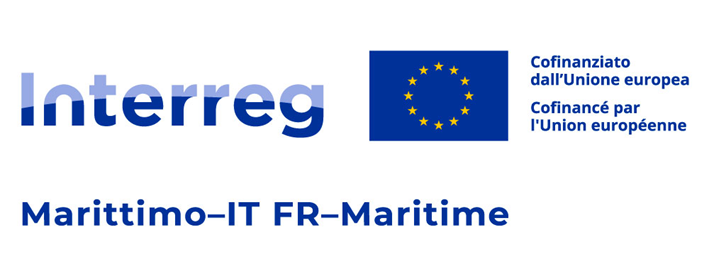 Confronto sulle Componenti – Comp 2 Proposta
Obiettivo
Migliorare la qualità del capitale umano, individuando metodi e percorsi di qualificazione delle risorse
umane che meglio soddisfino le esigenze del mondo imprenditoriale e lo sviluppo professionale dei
singoli lavoratori/occupabili.

3 Attività
Attività 2.1	Incontro tra imprese e forza lavoro
Attività 2.2	Percorsi di supporto all'autoimprenditoria
Attività 2.3 	Percorso di upskill per occupabili tramite mobilità transnazionale
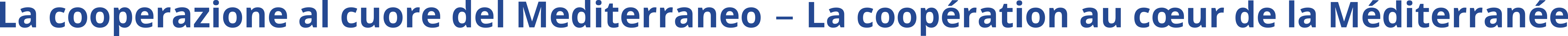 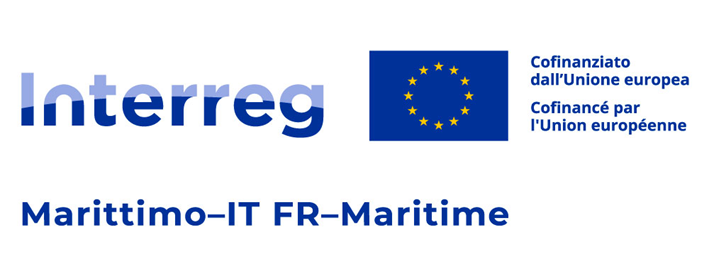 Confronto sulle Componenti – Comp 3 Valutazione
Obiettivo
Questa Componente consente di restituire l’impatto delle attività svolte e di farne una valutazione complessiva, tracciando le linee guida per una perennizzazione dei sistemi proposti e sperimentati. Si prevede valutazione attività in itinere. 
Coordinatore: ALFA

Attività 3.1 Valutazione delle attività svolte
1. Analisi dell'impatto rispetto agli obiettivi di progetto in fieri, con focus su mismatch domanda/offerta di lavoro:
- misurando l’impatto della “Proposta” in base ai trend di mercato per le filiere di riferimento;
- valutando con le imprese le competenze aggiuntive dei soggetti in mobilità: somministrazione questionari di confronto tra livello iniziale e livello
finale;
- valutando utilità informazioni fornite in piattaforma per la reale conoscenza delle opportunità formative e /o lavorative transfrontaliere (questionario da sottoporre agli intervistati Attività1.3)
- analizzando i dati "Comunicazioni Obbligatoria" (IT) e dati assunzione (FR) per residenza (prima e dopo il progetto) nei territori coinvolti 
2. Analisi correttezza/completezza target individuati Gli interlocutori di progetto sono, sul fronte della domanda, istituzioni ed imprese e, su quello dell’offerta, lavoratori e persone in cerca di lavoro 
3. Monitoraggio finale (effetti sul mercato del lavoro transfrontaliero)
Tempi di esecuzione: 30 mesi, Mese 7 – Mese 36
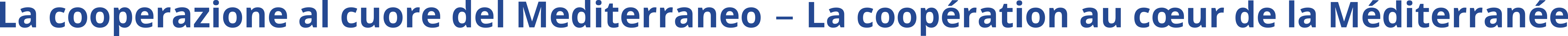